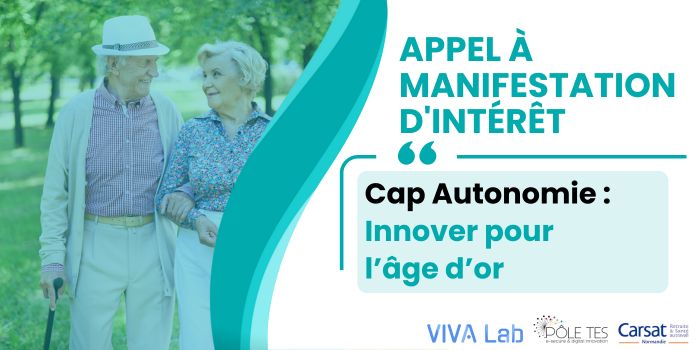 Dossier de candidatures
Juin 2024
SOMMAIRE
01
Carte d’identité du projet
02
Le Porteur
03
Le projet
04
Le calendrier
05
Contact
DOSSIER DE CANDIDATURE 
AMI VIVALAB
JUIN 2024
01 CARTE D’IDENTITÉ DU PROJET
Nom Projet
Porteur
Ajouter des lignes dans le corps du texte
Ajouter des lignes dans le corps du texte
Partenaire(s)
Date de création
Ajouter des lignes dans le corps du texte
Ajouter des lignes dans le corps du texte
3
DOSSIER DE CANDIDATURE 
AMI VIVALAB
JUIN 2024
02 LE PORTEUR
CONTACT PROJET
Prénom, Nom et Fonction
Adresse mail
Numéro de téléphone portable
Contact principal pour tous les échanges liés au projet
4
DOSSIER DE CANDIDATURE 
AMI VIVALAB
JUIN 2024
02 LE PORTEUR
5
DOSSIER DE CANDIDATURE 
AMI VIVALAB
JUIN 2024
02 a. LES PARTENAIRES
UNE PAGE PAR PARTENAIRE si vous avez des partenaires déjà identifiés sur le projet (à copier)
6
DOSSIER DE CANDIDATURE 
AMI VIVALAB
JUIN 2024
03 LE PROJET
DESCRIPTION SYNTHÉTIQUE DU PROJET :
Ajouter des lignes dans le corps du texte
Visuel illustrant le projet à intégrer ci-contre ▷
03 LE PROJET
Ajouter des lignes dans le corps du texte
8
DOSSIER DE CANDIDATURE 
AMI VIVALAB
JUIN 2024
03 LE PROJET
Ajouter des lignes dans le corps du texte
9
DOSSIER DE CANDIDATURE 
AMI VIVALAB
JUIN 2024
03 LE PROJET
Ajouter des lignes dans le corps du texte
10
DOSSIER DE CANDIDATURE 
AMI VIVALAB
JUIN 2024
03 LE PROJET
Ajouter des lignes dans le corps du texte
11
DOSSIER DE CANDIDATURE 
AMI VIVALAB
JUIN 2024
03 LE PROJET
Ajouter des lignes dans le corps du texte
12
DOSSIER DE CANDIDATURE 
AMI VIVALAB
JUIN 2024
03 LE PROJET
Ajouter des lignes dans le corps du texte
13
DOSSIER DE CANDIDATURE 
AMI VIVALAB
JUIN 2024
03 MATURITE DU PROJET
Indiquer son positionnement en entrée




 Indiquer son positionnement en sortie
14
DOSSIER DE CANDIDATURE 
AMI VIVALAB
JUIN 2024
03 LE PROJET
Ajouter des lignes dans le corps du texte
15
DOSSIER DE CANDIDATURE 
AMI VIVALAB
JUIN 2024
05  CALENDRIER
Évaluation des dossiers
Annonce
des lauréats
20 JUILLET au 30 AOUT 2024
Dernière semaine de SEPTEMBRE
Ouverture 
des candidatures
17 et 18 SEPTEMBRE 2024
Jury de sélection
Présentation à réaliser devant le jury en visio
Du 20 JUIN au 20 JUILLET 2024
16
DOSSIER DE CANDIDATURE 
AMI VIVALAB
JUIN 2024
06 CONTACT AMI CAP AUTONOMIE
Nous vous recommandons de prendre contact avec Paolo CAMPOS  avant de déposer votre candidature afin d’échanger sur votre projet
CAMPOS Paolo
paolo.campos@pole-tes.com
07 83 83 11 01